OVER VIEW
Mon-Thu 14:00-16:30
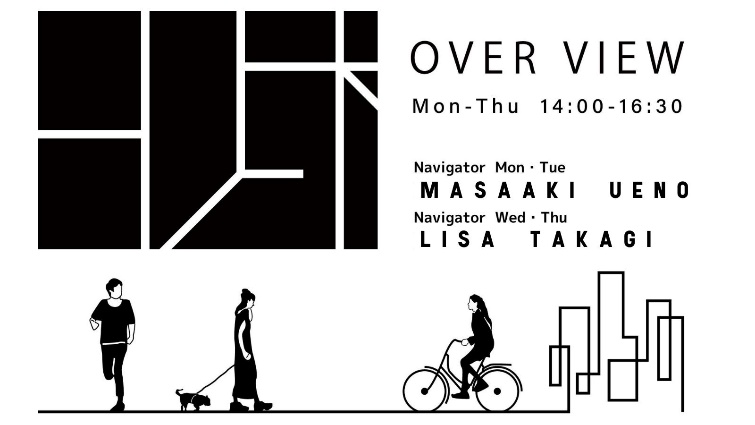